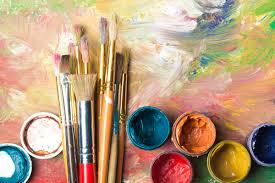 Artes Visuales
Tercero básico A
COLEGIO MATER DOLOROSA
Propósito de la asignatura
Trabajaremos durante el año 2021 con los  mismos útiles que usamos el año 2020
Cuaderno.
Block. 
Lápiz grafito, goma, regla.
Lápices de colores (madera, cera, pastel o el que tengas para colorear).
Témpera, acuarela, etc.
Presentación de los trabajos
En tu cuaderno o croquera, siguiendo las instrucciones.
Debes colocar nombre y fecha.
Tomarle una foto  de la actividad terminada y enviarla al siguiente correo electrónico. mafaldamontes.cmd@Gmail.com
 Disfrutar.
Bienvenidos a la galería de artepictórica
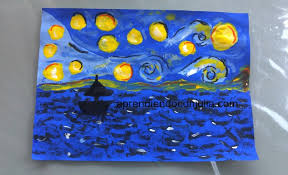 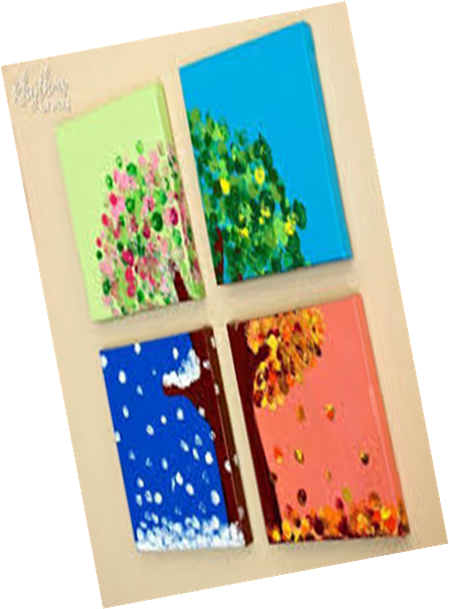